Figure 1.  Experimental design. Subjects responded to visually presented letters by pressing response buttons with their ...
Cereb Cortex, Volume 13, Issue 4, April 2003, Pages 329–339, https://doi.org/10.1093/cercor/13.4.329
The content of this slide may be subject to copyright: please see the slide notes for details.
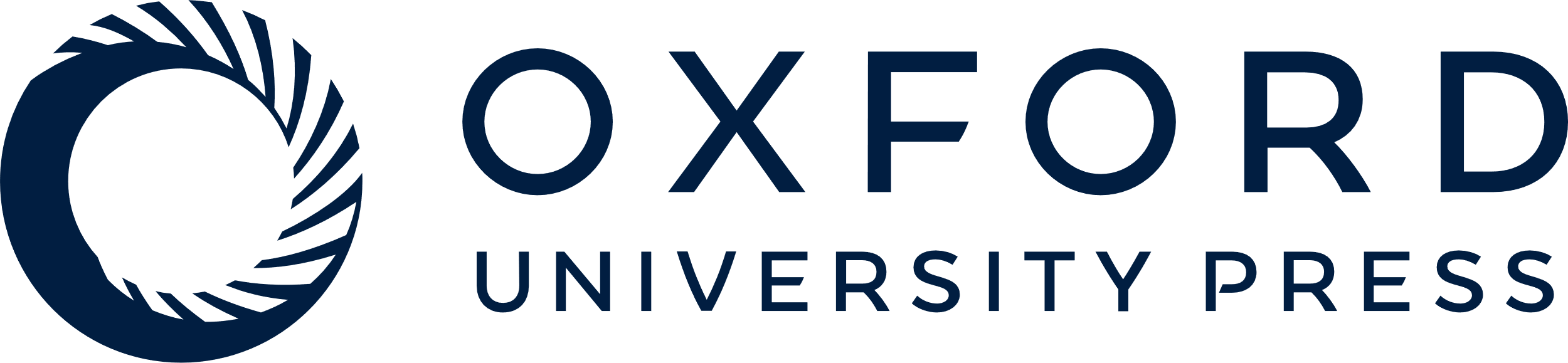 [Speaker Notes: Figure 1.  Experimental design. Subjects responded to visually presented letters by pressing response buttons with their right or left hand. Each condition was cued by a distinct written instruction displayed at the beginning of the run. In the dual-task condition, subjects had to discriminate simultaneously whether a stimulus letter was a vowel or in upper case (or both) by pressing a right response button, and a left button otherwise. In the task-switching condition, subjects had to switch between two letter-discrimination tasks depending upon the color of the letter. If the letter was red, subjects performed a vowel–consonant discrimination task (vowel, right; consonant, left). If the letter was green, subjects performed a case discrimination task (upper case, right; lower case, left). Stimuli appeared with fixed timing in a pseudo-randomized order. In two conditions used for baseline, subjects performed each of these two vowel/consonant and upper/lower case discrimination tasks in separate blocks of trials. The baseline was the average of these two simple discrimination tasks.


Unless provided in the caption above, the following copyright applies to the content of this slide: © Oxford University Press]